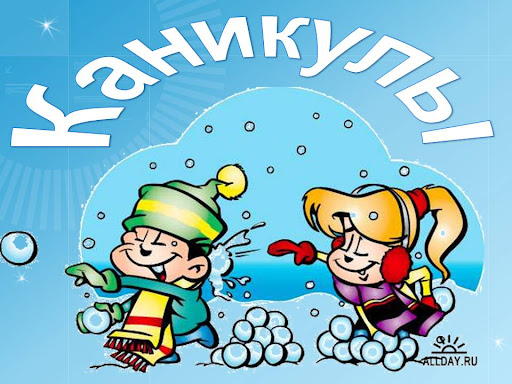 ЗИ́́МНИЕ ЗАБАВЫ
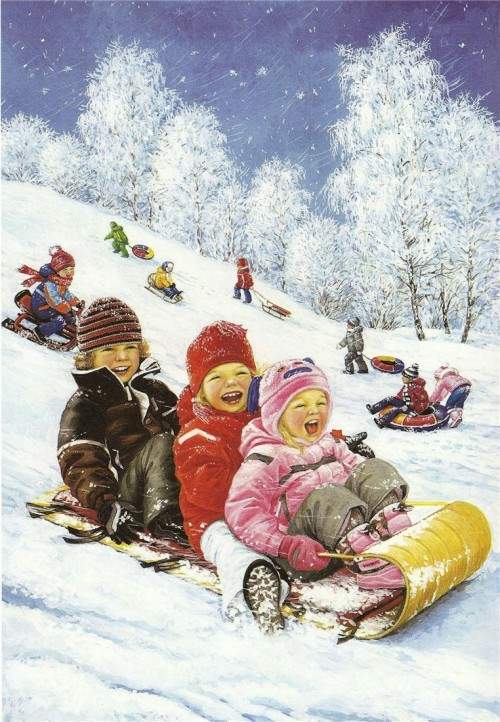 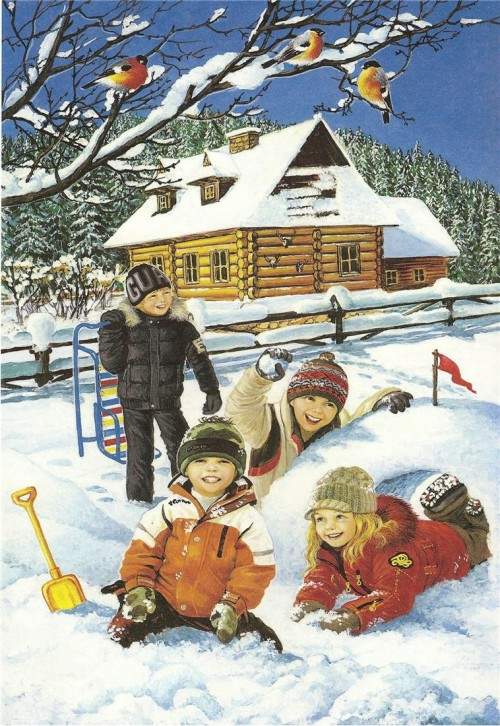 ЗИ́́МНИЕ ЗАБАВЫ
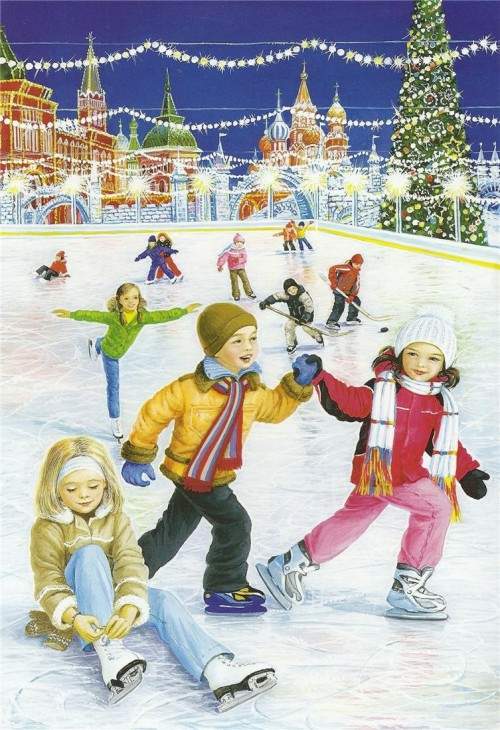 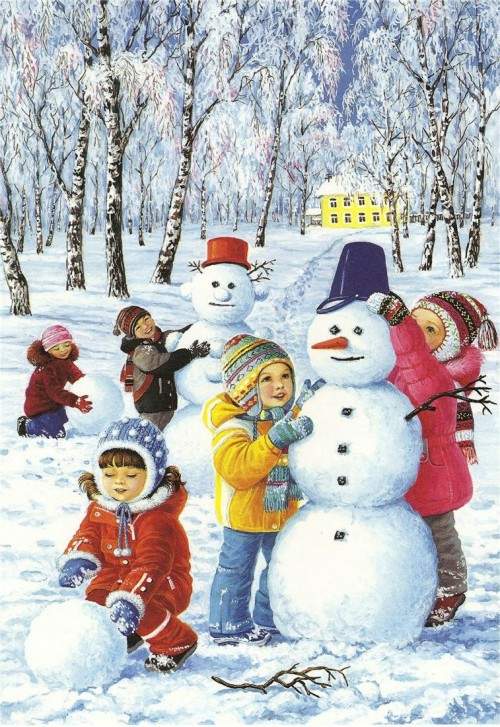 ПРА́ВИЛА  БЕЗОПА́СНОГОПОВЕДЕ́НИЯ ВО  ВРЕМЯЗИ́МНИХ   КАНИ́КУЛ  И   НОВОГО́ДНИХ ПРА́ЗДНИКОВ
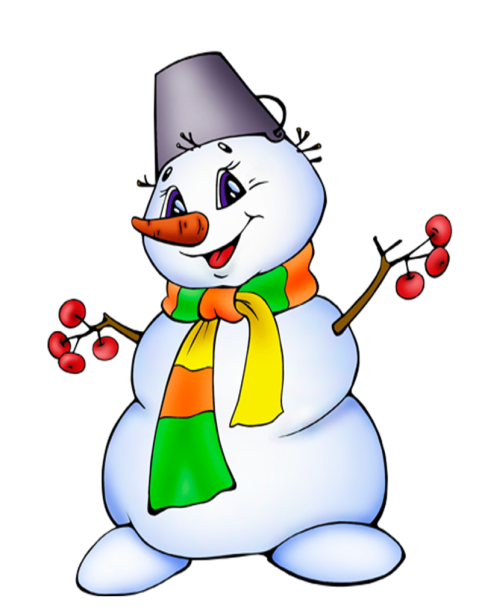 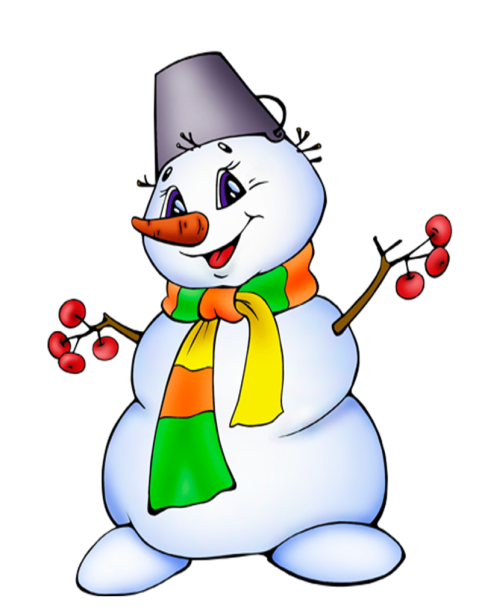 Советы Снеговика
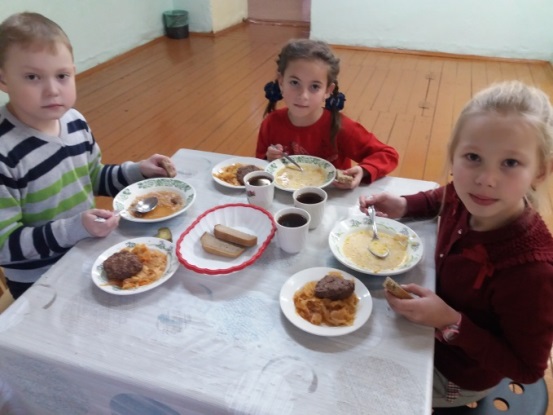 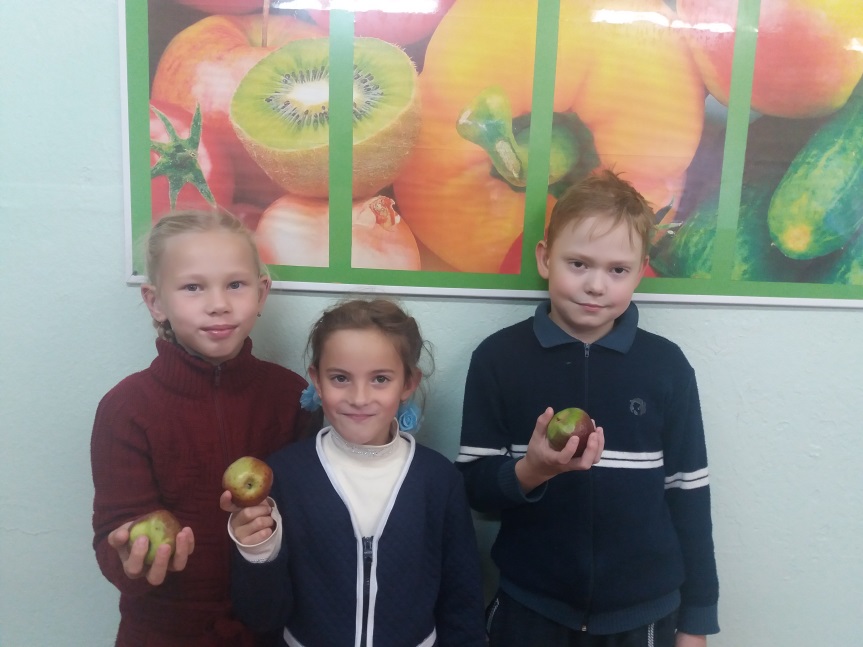 Только после плотного завтрака или обеда можно выходить на улицу в сильный мороз.
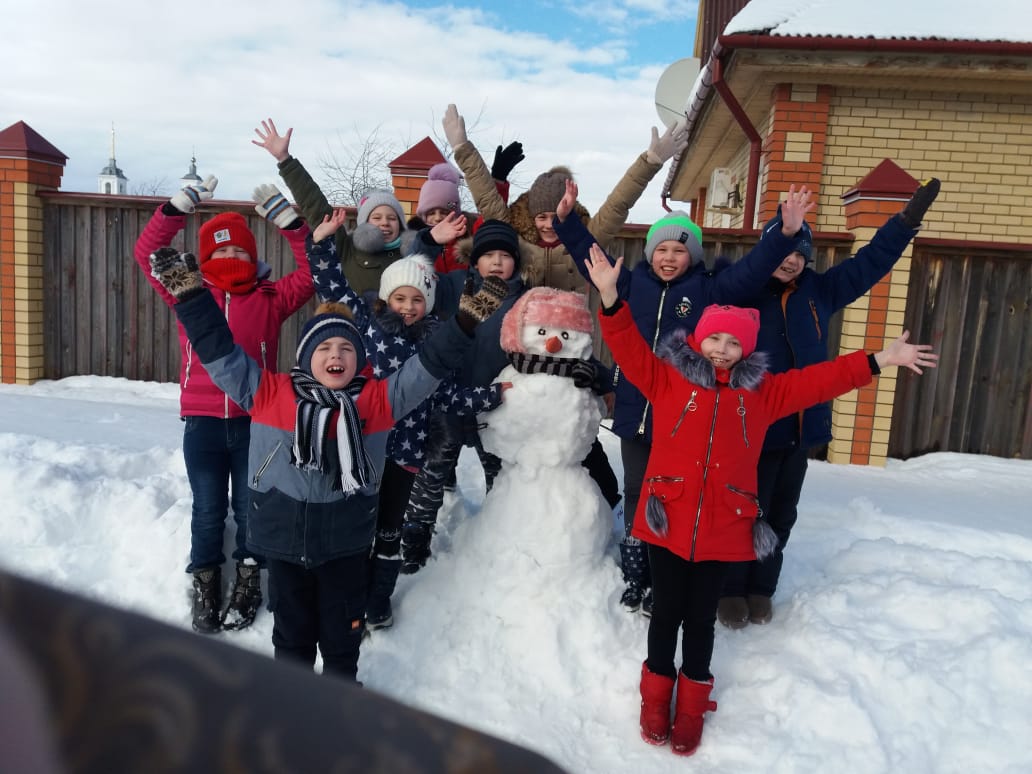 В сильные морозы — нужно постоянно двигаться. Нельзя стоять на одном месте, тем более прислоняться или садиться на  металлические предметы.
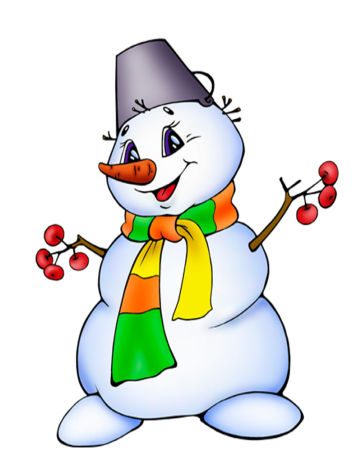 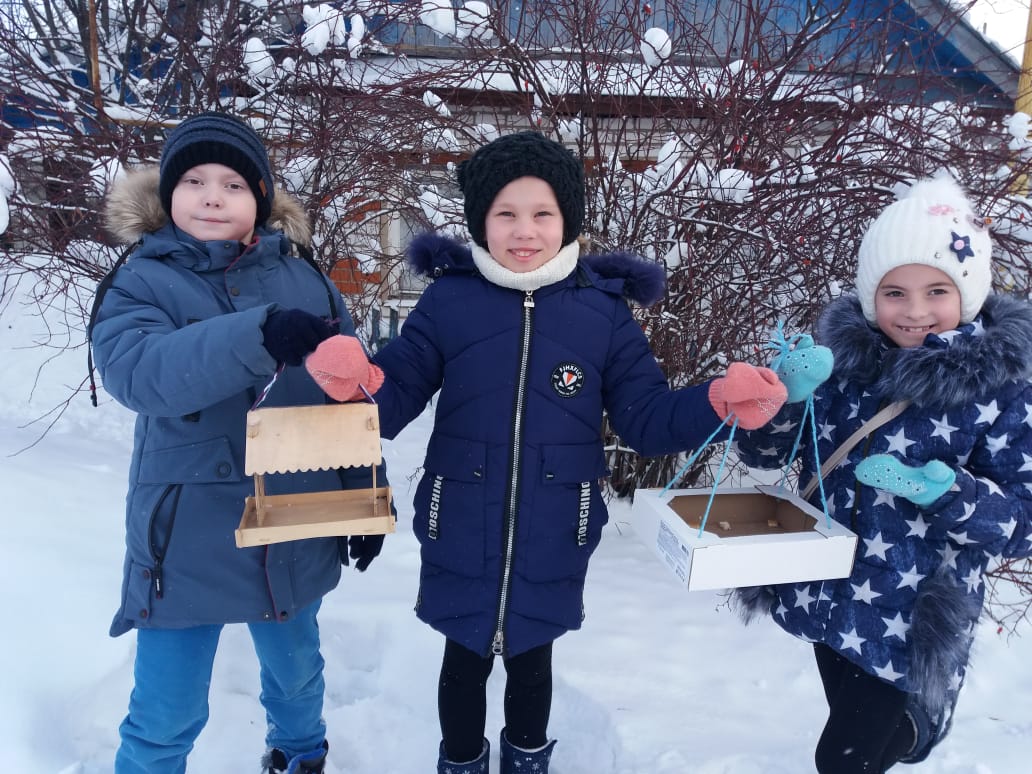 В сильные морозы — нужно тепло одеваться. Чтобы руки оставались теплыми, носите варежки, а не перчатки, обувайте теплую обувь,  на голове должен быть тёплая шапка.
Переохлажде́ние и  обмороже́ние
Пришла́ зима.
Треща́т моро́зы.И щи́плет уши,щёки, нос.Оде́нься лу́чше потепле́е,Чтоб о́чень си́льно не замёрз.
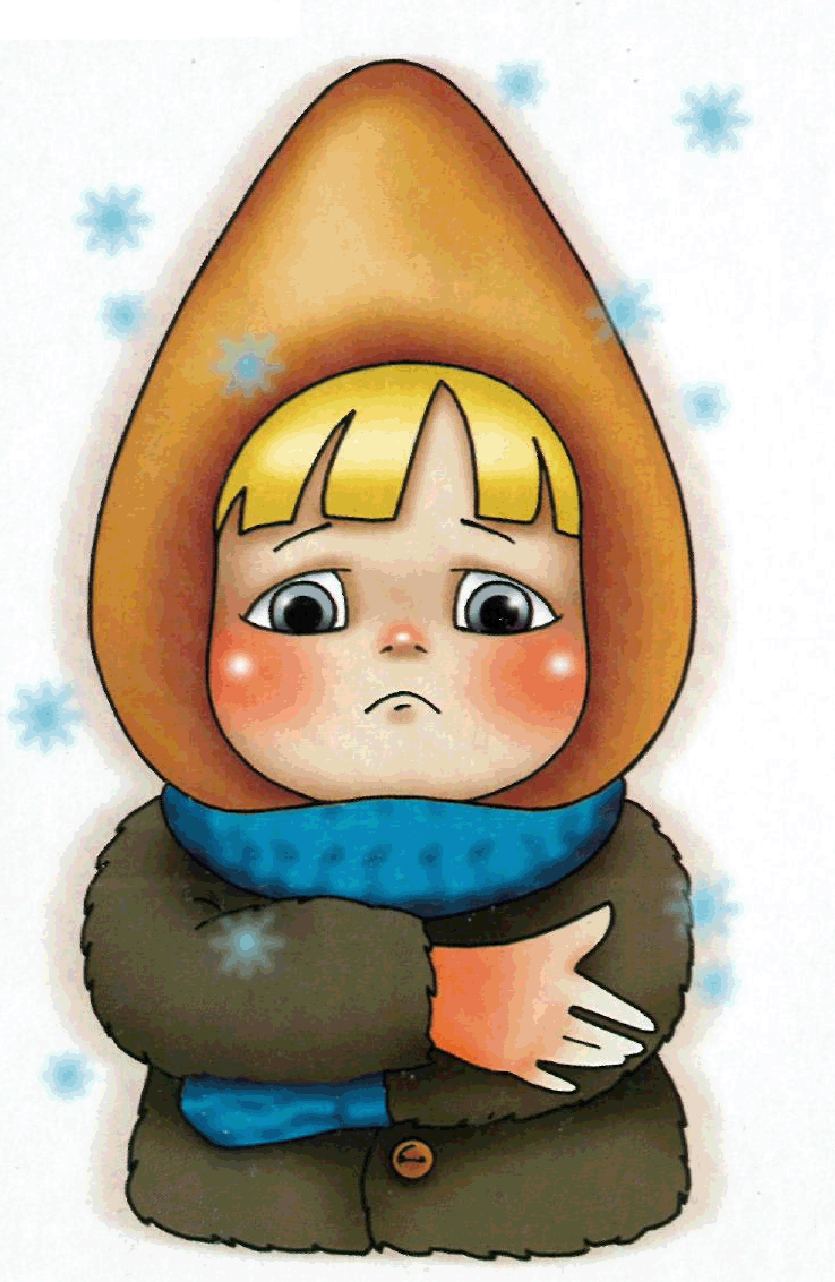 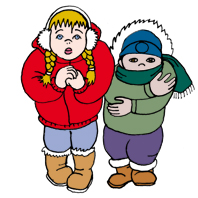 Первая помощь при переохлаждении
Доставить пострадавшего в помещение и постараться согреть..
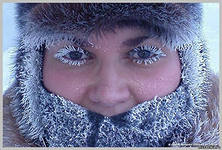 Дать тёплое сладкое питьё или пищу с большим содержанием сахара.
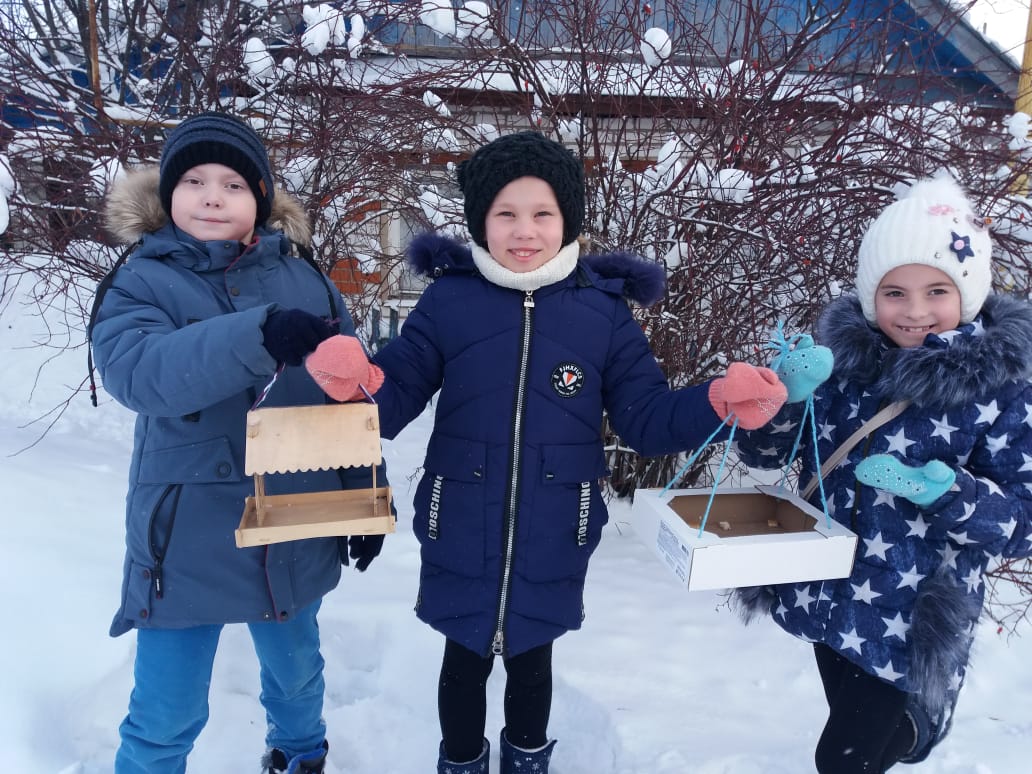 При обморожении лица
Уши, щеки и нос можно согревать теплыми ладонями ,ни в коем случае не растирать!
Береги́сь сосу́лек !
́
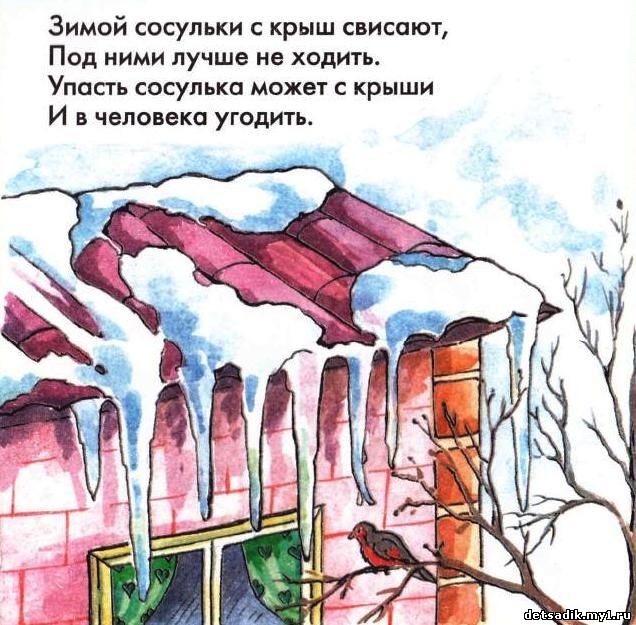 Нужно ходить посереди́не тротуара, подальше от крыш домов. 
Ведь с крыши дома может упасть большая глыба снега вместе с сосульками.
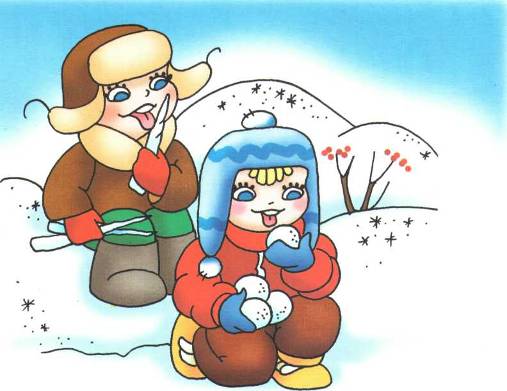 Сосу́льки есть нельзя!
непро́чный и то́нкий лёд на реке.
Меры безопа́сности и пра́вила поведе́ния на льду
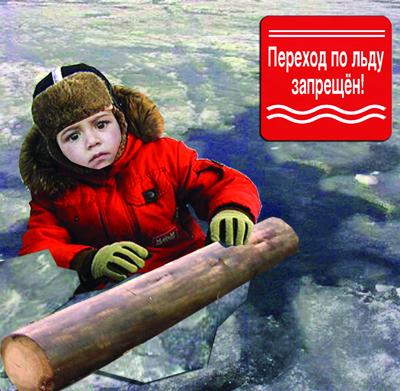 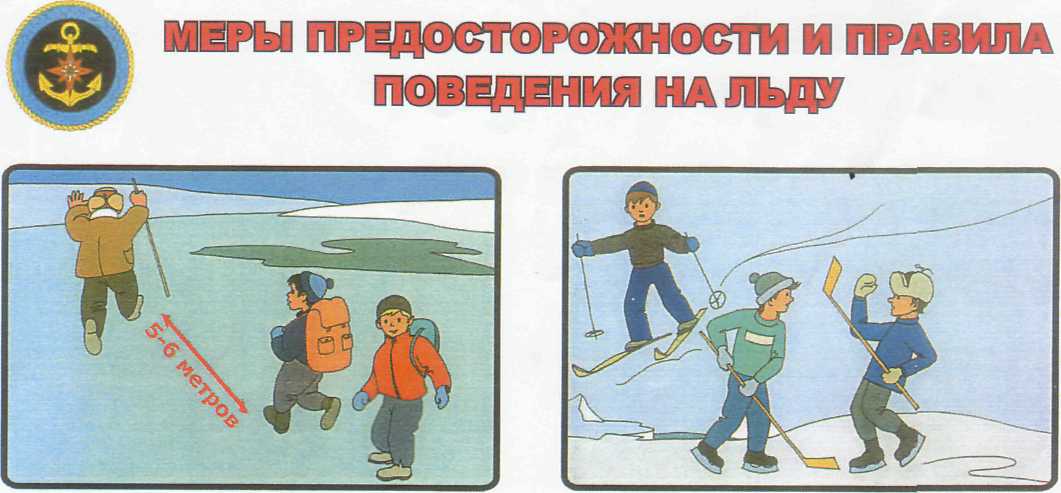 Нельзя ходить  рядом  с  трещинами
На  льду  водоёмов  под  снегом  могут  быть  
глубокие   трещины   и   разломы.
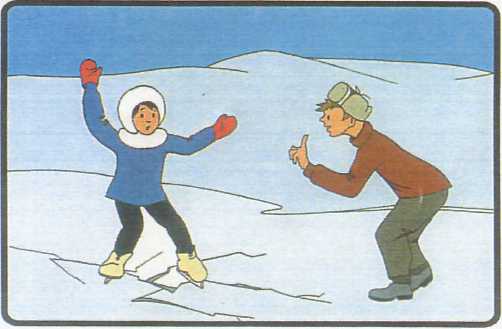 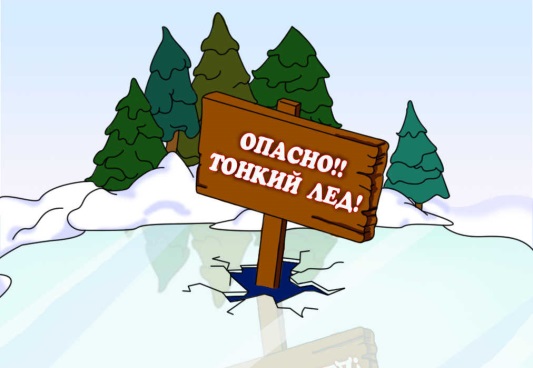 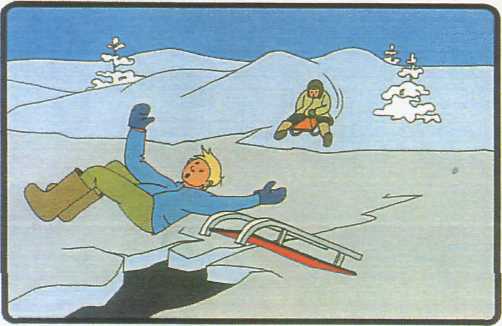 Безопа́сность на дороге.
Пра́вила поведе́ния на зи́мней  доро́ге
Гололёд!
Переходить дорогу по пешеходному переходу (зебре), 
Прежде чем переходить дорогу нужно посмотреть по сторонам и убедиться,
 что нет машин.
 Переходите дорогу только
 на зелёный сигнал светофора.
Не играйте вблизи проезжей части
Не катайся на санках и лыжах  вблизи дорог.
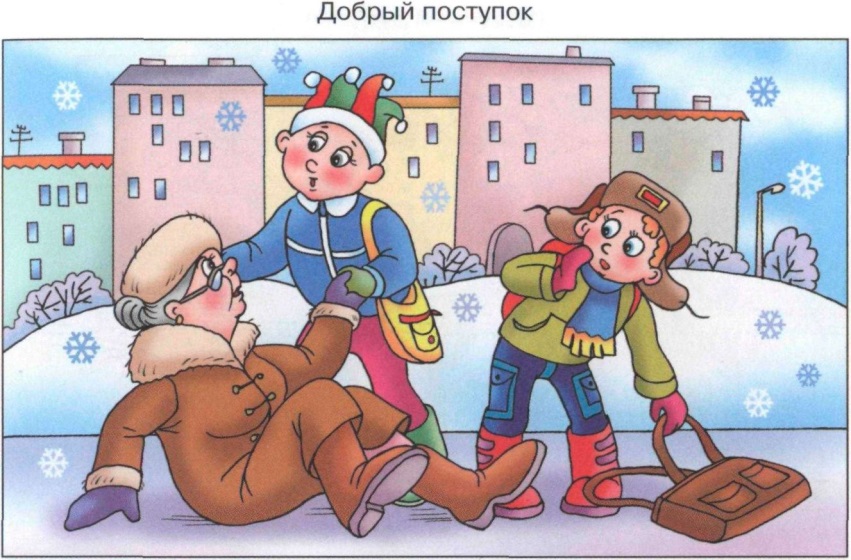 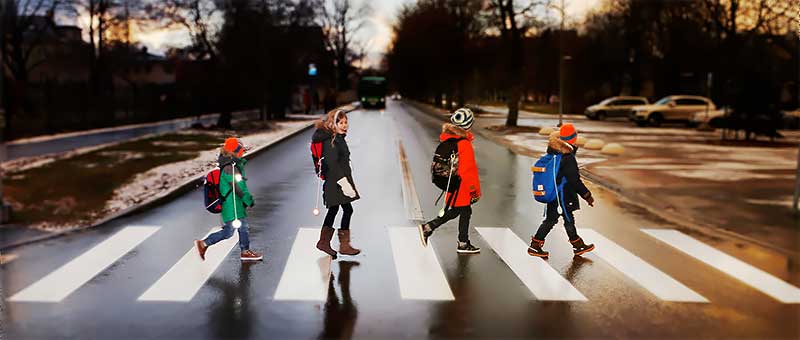 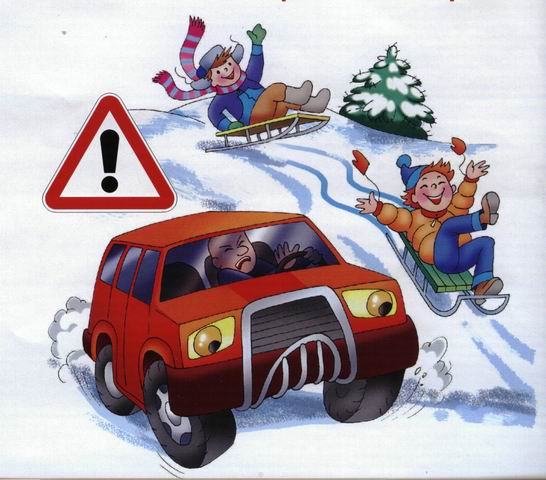 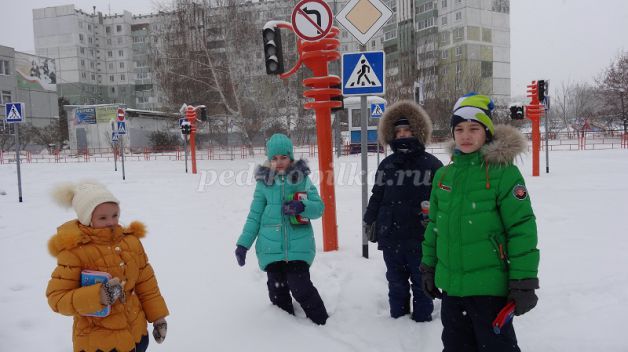 Пра́вила поведе́ния на го́рке и на катке́
На санках, а на лыжах и коньках кататься нужно только в специально отведенных местах.
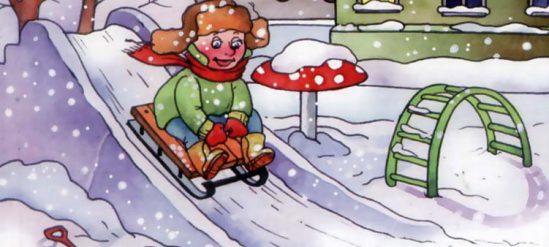 Во время нахождения на катке ЗАПРЕЩАЕТСЯ
Бегать, прыгать, толкаться, баловаться, кататься на высокой скорости, играть в хоккей, совершать любые действия, которые мешают остальным посетителям
Выходить на лед с животными
Будьте внимательными и аккуратными катаясь на коньках!
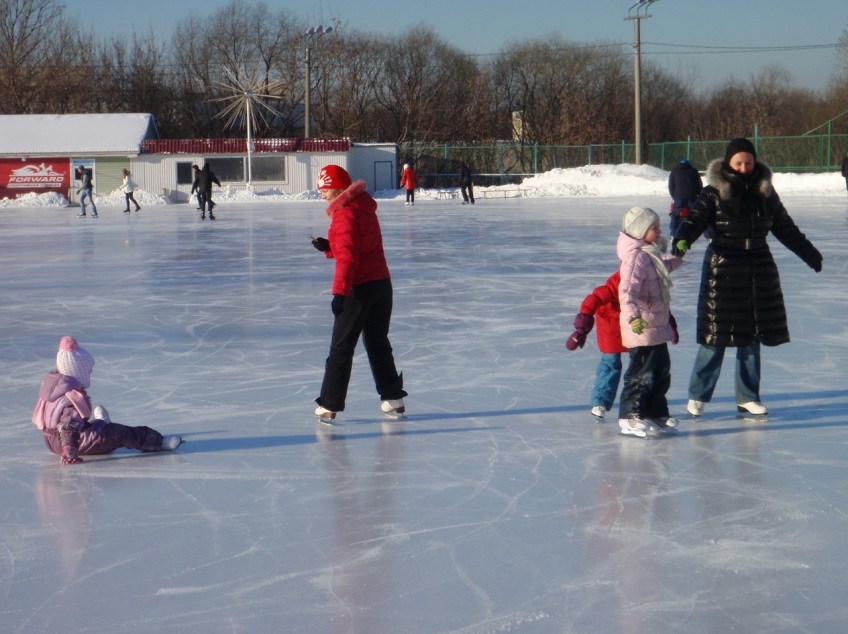 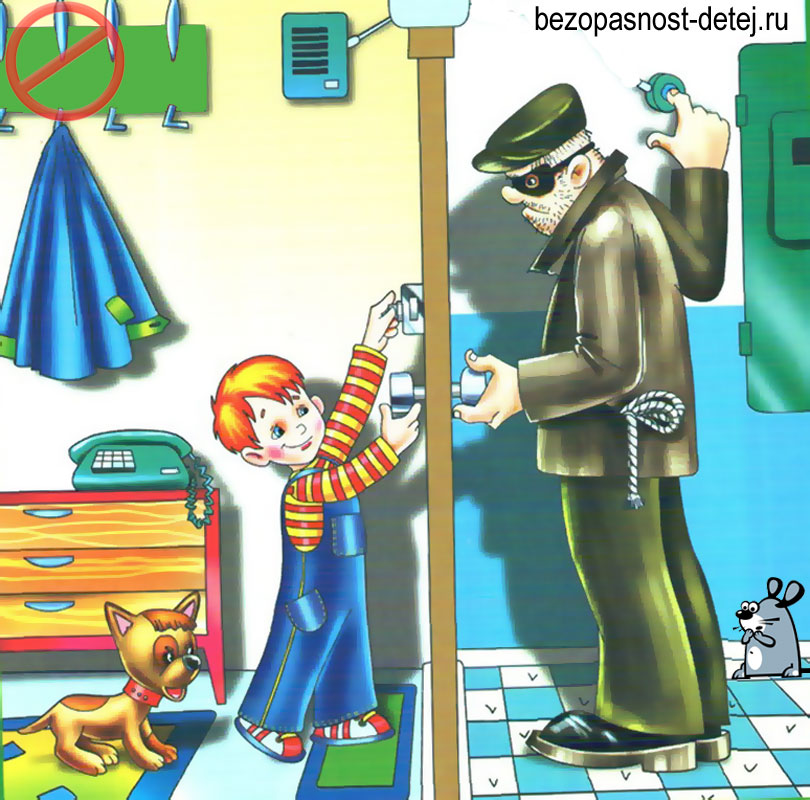 Встре́ча с незнако́мым челове́ком  Если кто-то неизвестныйПриглашает погостить,Вы ему ответьте честно:  Мне к чужим нельзя ходить!
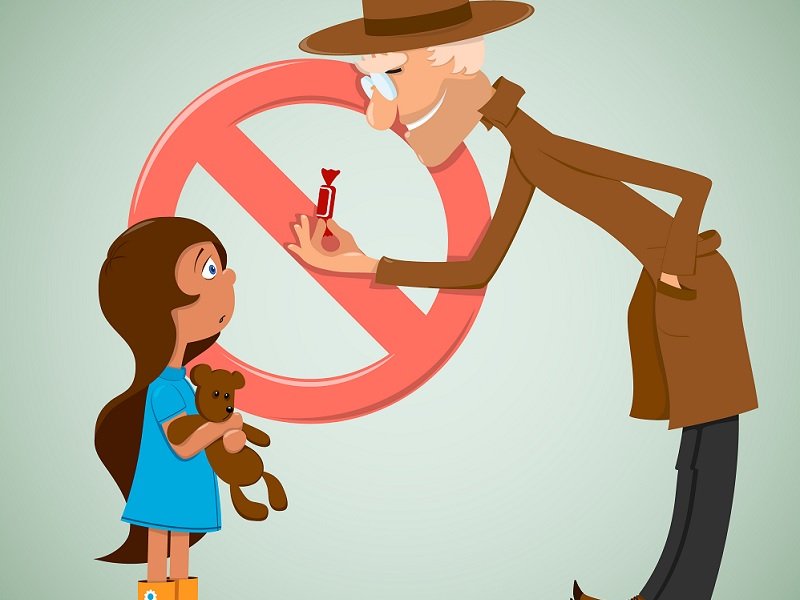 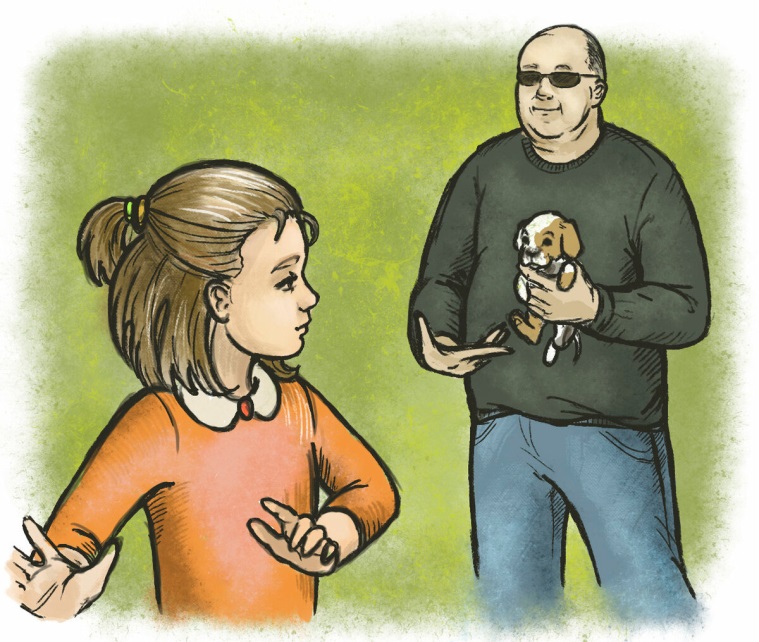 Животные на улицеНельзя́ подходи́ть, а тем более гла́дить и дразни́ть бездо́мных собак.
!
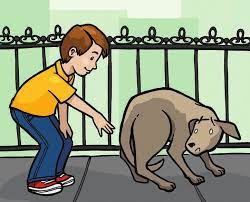 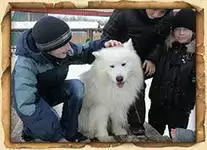 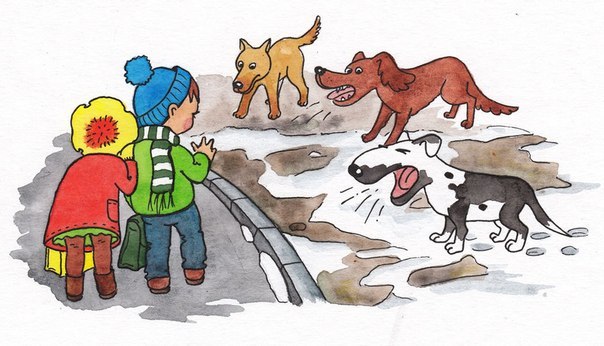 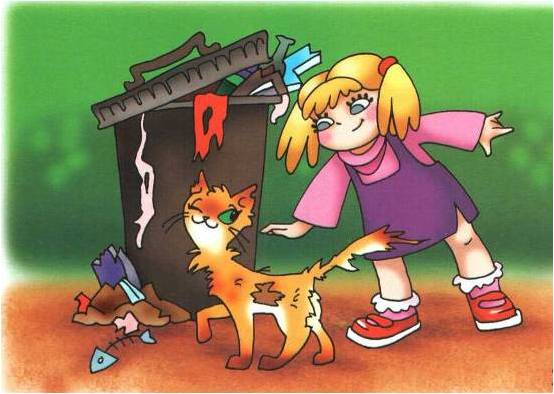 Не запускай салюты
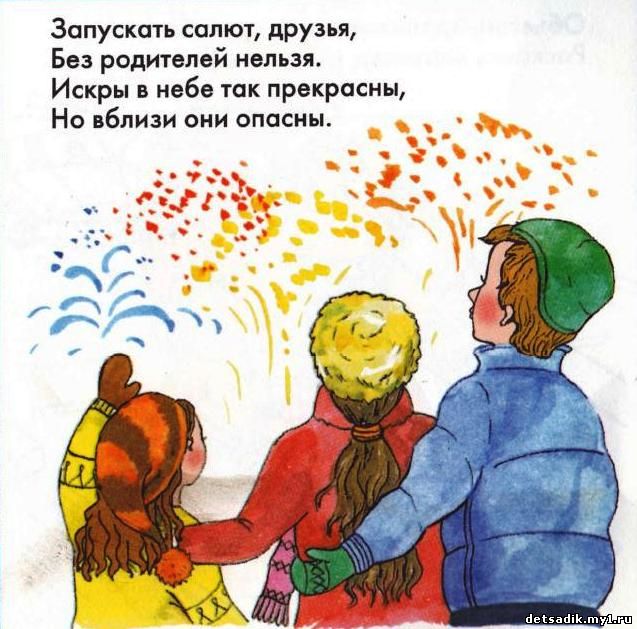 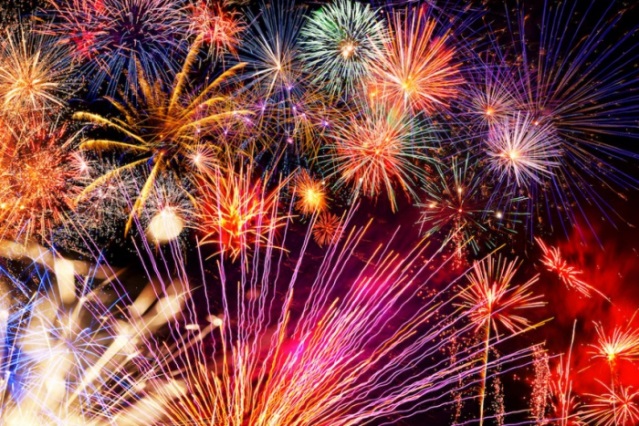 Нельзя самостоятельно запускать салюты, фейерверки. Это должны делать взрослые.
Правила пожа́рной безопа́сности во время нового́дних пра́здников
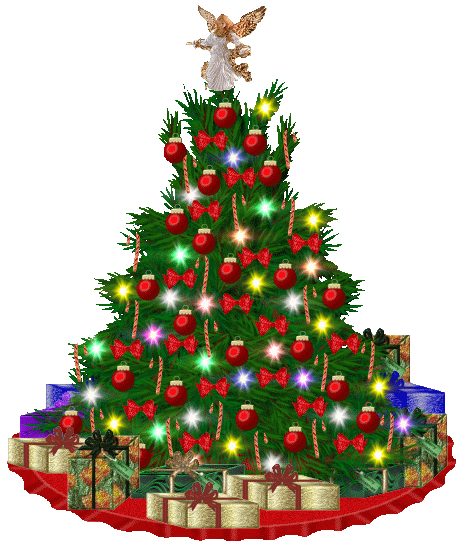 Не обкладывайте подставку ёлки ватой.
В помещении не разрешается зажигать бенгальские огни, применять хлопушки и восковые свечи. 

Помните, открытый огонь всегда опасен!
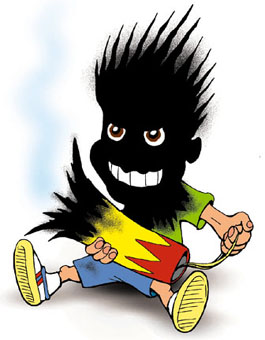 Запо́мни
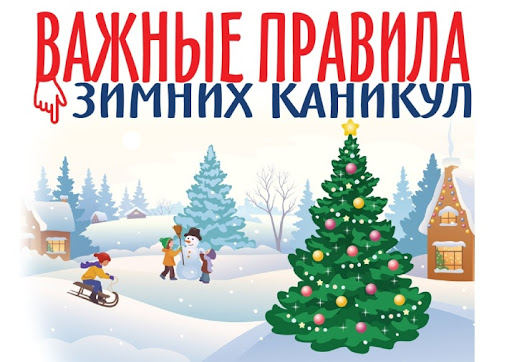 Тест «Готовы ли вы  безопасно отдохнуть в зимние каникулы?»
Физкультминутка!
1. По вечерам мне можно гулять до:
А) 19 часов вечера
Б) 22 часов вечера
В) 20 часов вечера
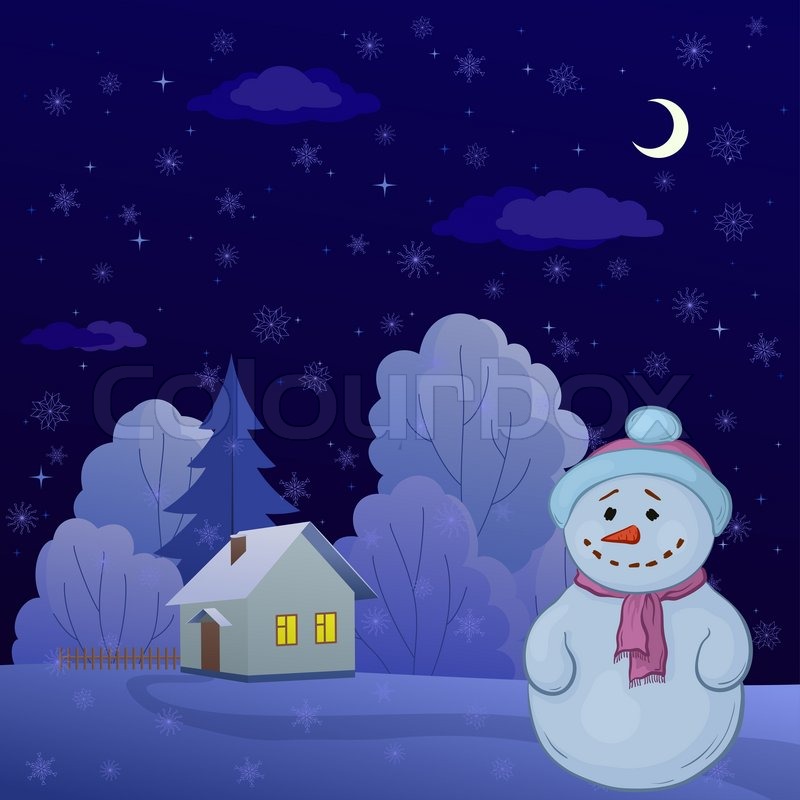 2. На прогулку буду одеваться:
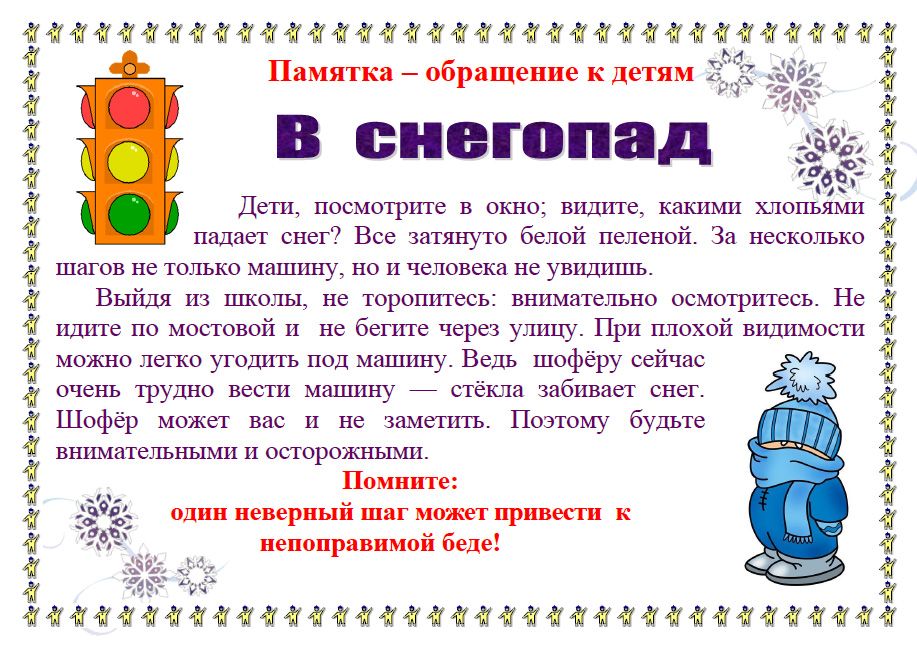 А) как подруга скажет
Б) по погоде
В) что в шкафу найду
3. Буду кататься с горки:
А) которая заканчивается во дворе
Б) которая безопасная
В) которая выезжает на дорогу
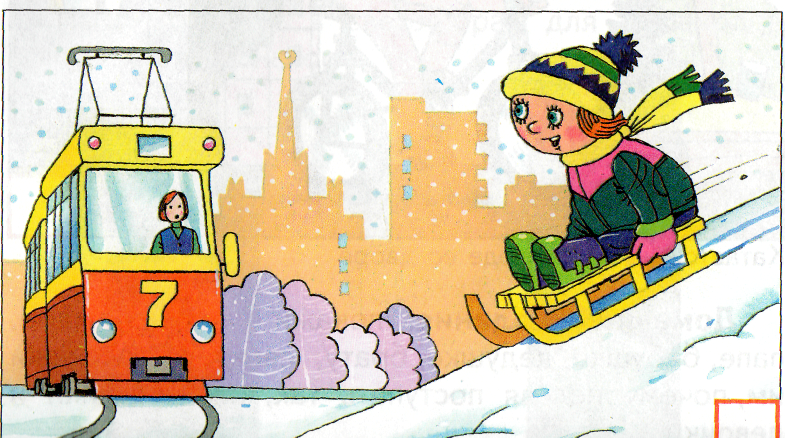 4. Скатившись с горки:
А) буду ждать, когда скатится мой друг
Б) отойду в сторону
В) пойду по горке навстречу другу
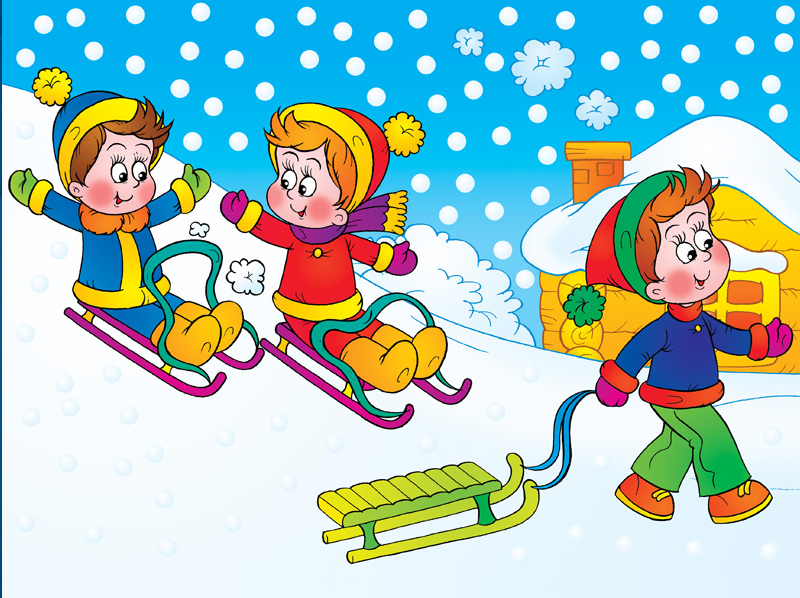 5. Дорогу буду:
А) перебегать бегом, чтобы не мешать машинам
Б) спокойным шагом переходить по пешеходному переходу
В) обходить подальше
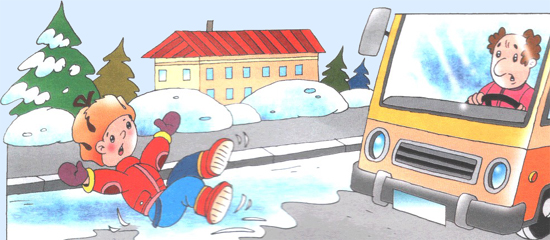 6. Если увижу дом, с крыши которого свисают сосульки или сползает пласт снега:
А) буду сбивать сосульки снежками
Б) обойду подальше
В) скажу жильцам, чтобы уезжали из этого дома
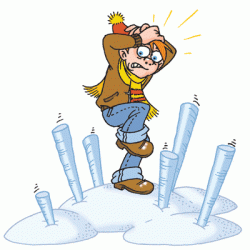 7. Когда приду  с друзьями на каток, то чтобы было весело:
А) будем беситься и толкаться
Б) станем играть в безопасные игры
В) будем сбивать с ног других посетителей катка
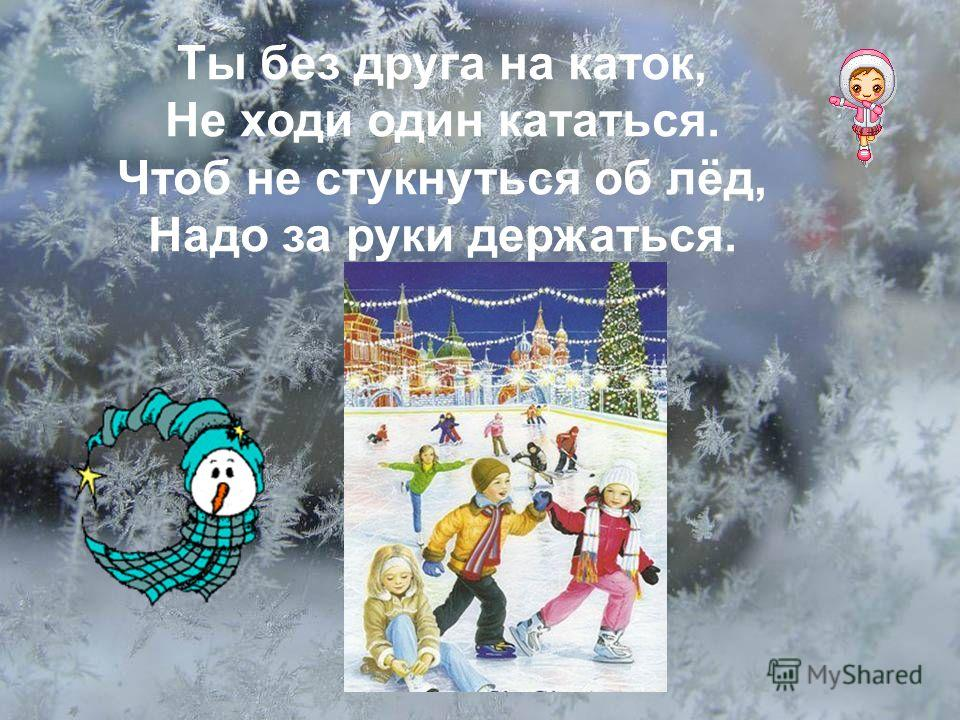 8. Моё любимое место прогулки:
А) пустыри, стройки, заброшенные здания
Б) во дворе, чтобы родители из окна видели
В) подальше от дома, где я ещё никогда не был, ведь там много неизведанного
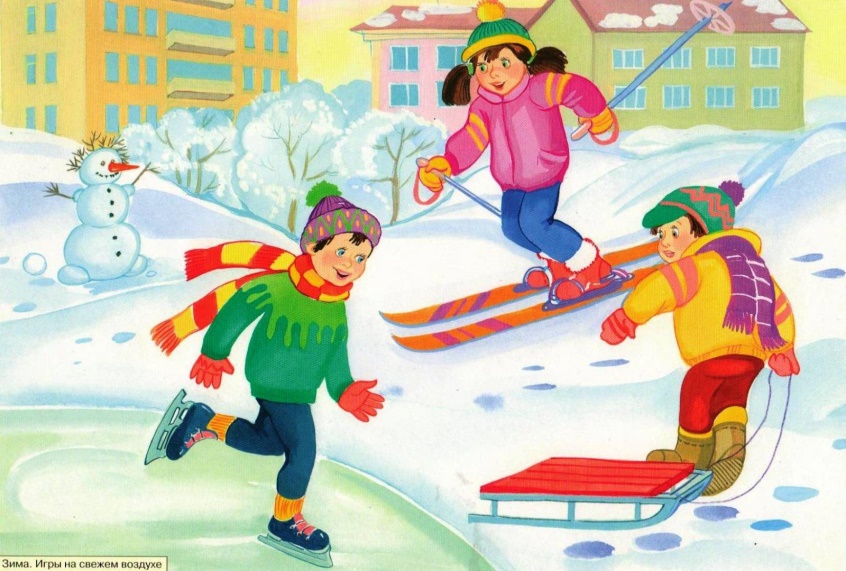 9. Если на улице встречу бездомную собаку, то:
А) поглажу и поведу её к себе домой
Б) покормлю, но трогать не буду
В) буду играть с ней на улице, ведь ей одиноко и скучно
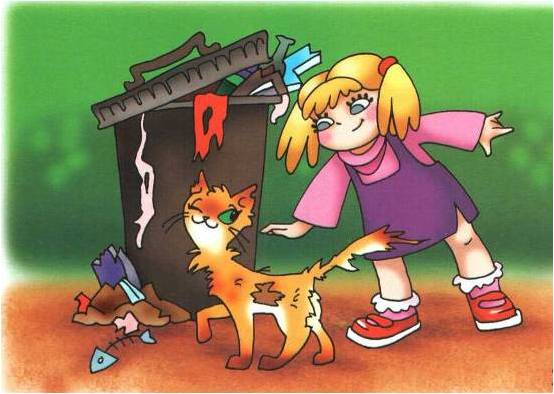 10. Я заметил, что незнакомый человек за мной следит
А) забегу в подъезд
Б) пойду в людное место
В) побегу от него и буду звать на помощь
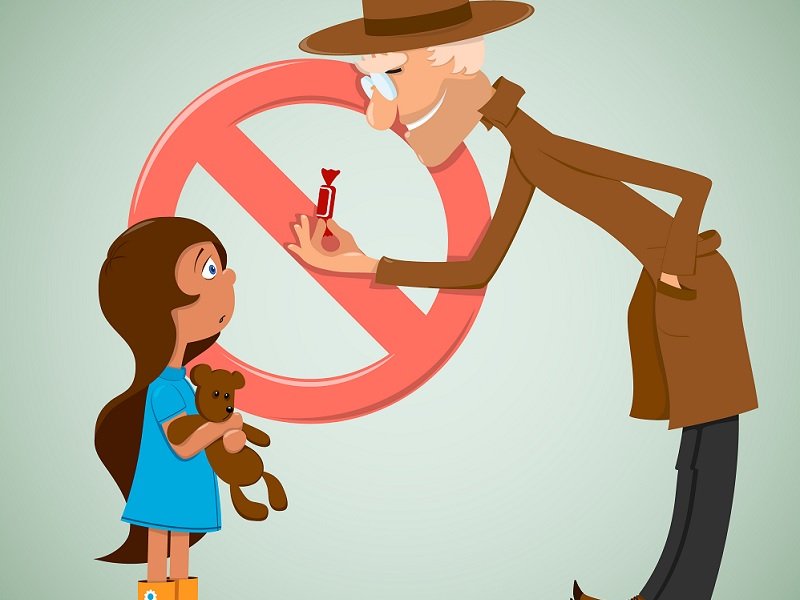 11. Если я замечу, что мой друг обморозился, то:
А) буду сильно тереть его щёки варежкой
Б) отведу в теплое место
В) разотру его лицо снегом
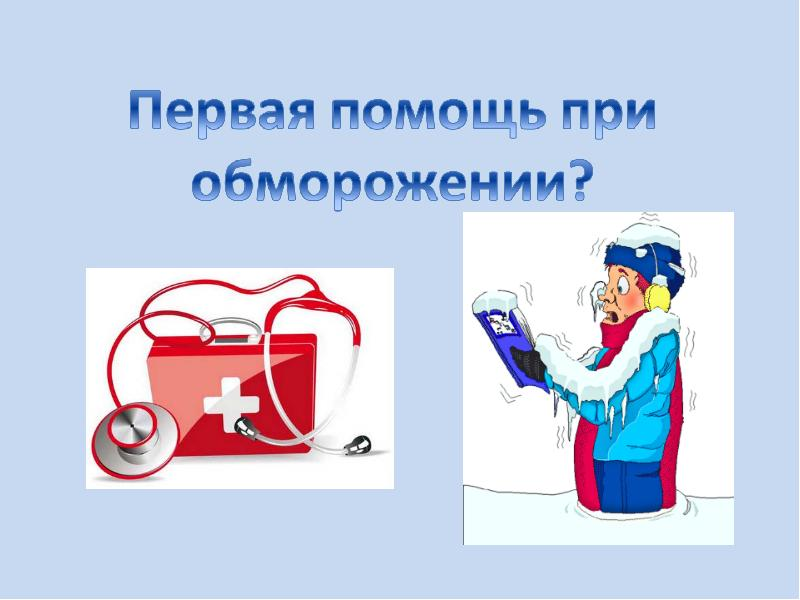 12. Фейерверки, бенгальские огни и салюты:
А) буду запускать один, чтобы не заругали
Б) буду смотреть, как запускают мои родители на безопасном расстоянии
В) спрячемся с друзьями за дом и запустим, чтобы никто не видел
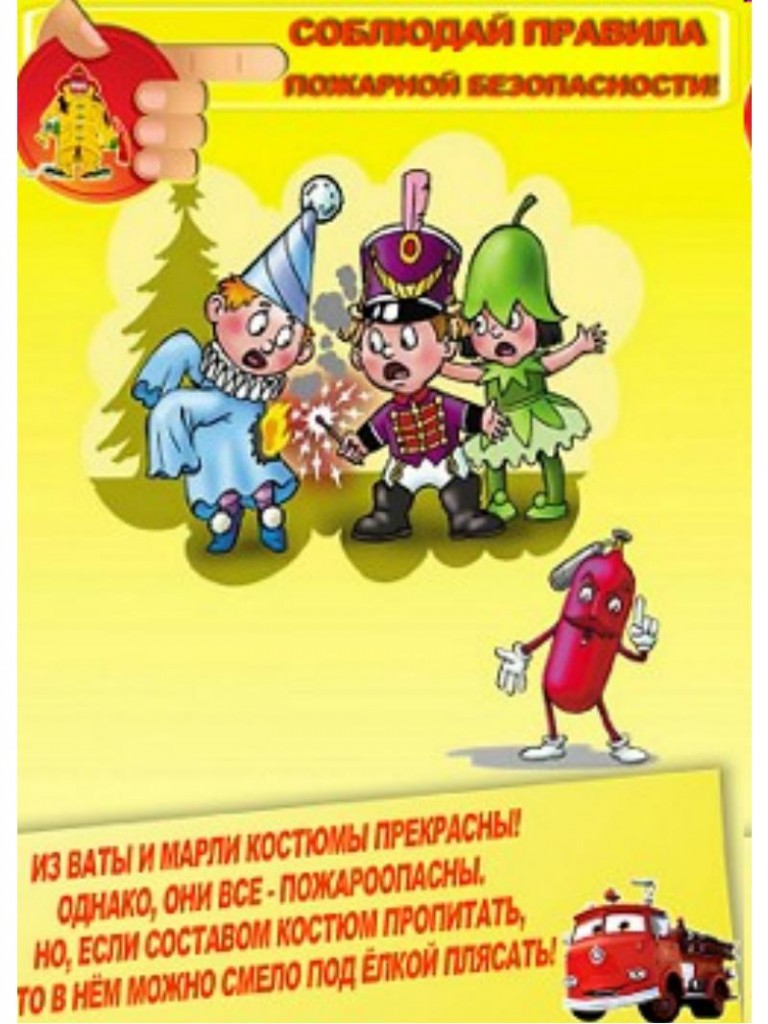 13. Если в доме случится пожар:
А) я спрячусь в дальнюю комнату
Б) сообщу взрослым и позвоню 01
В) буду тушить сам
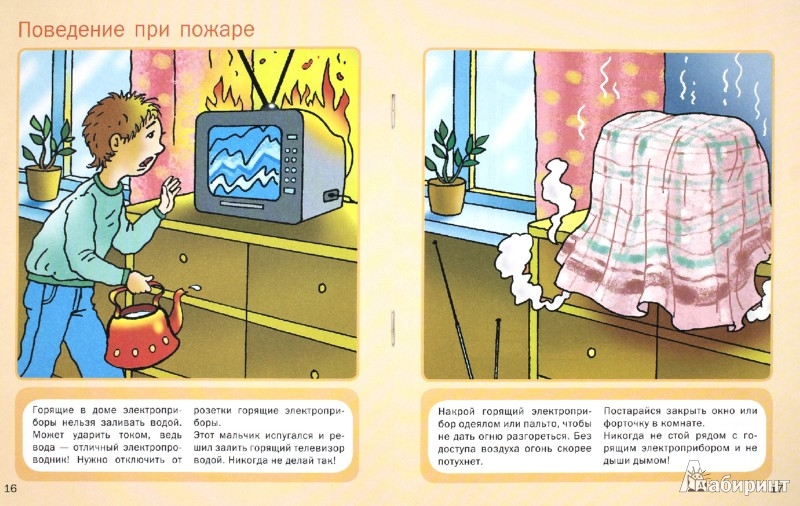 14. Открыва́ть дверь надо:
А) всем, кто звони́т, невежливо не открывать, если кто-то пришёл
Б) только знакомым
В) тем, кто правильно назовёт моё имя
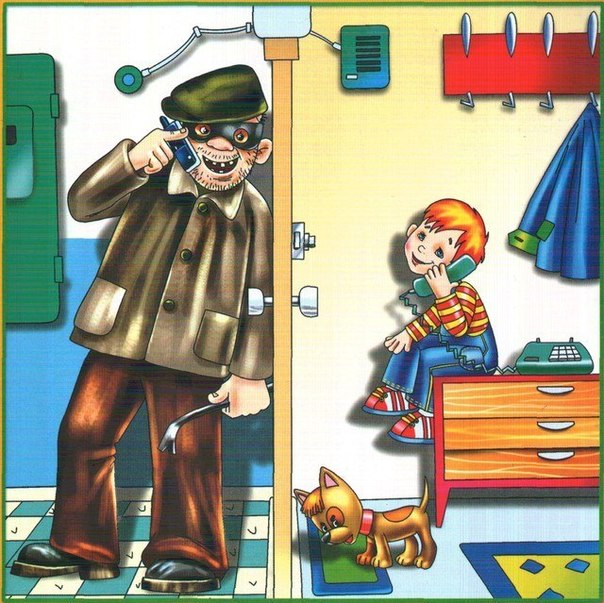 15. Попо́льзовавшись ко́люще-ре́жущими предме́тами, я:
А) оставлю,  где резал
Б) положу на место
В) спрячу под покрывало, чтобы никто не порезался
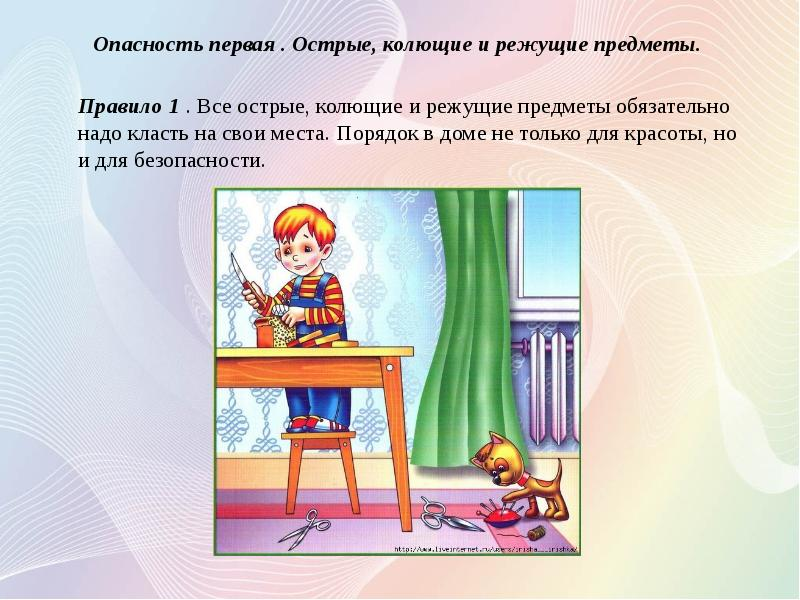 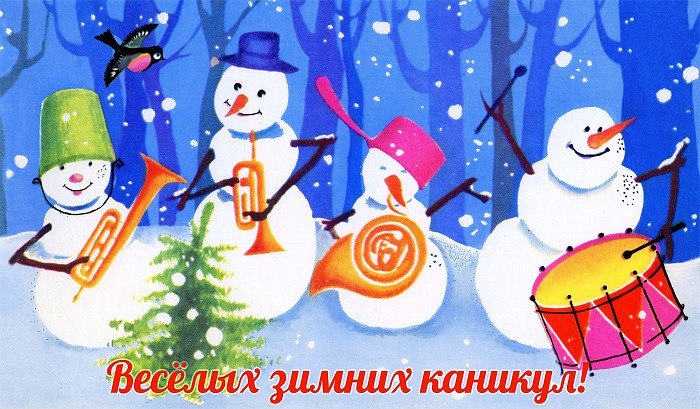 МОЛОДЦЫ, 
ВЫ СПРА́ВИЛИСЬ!)